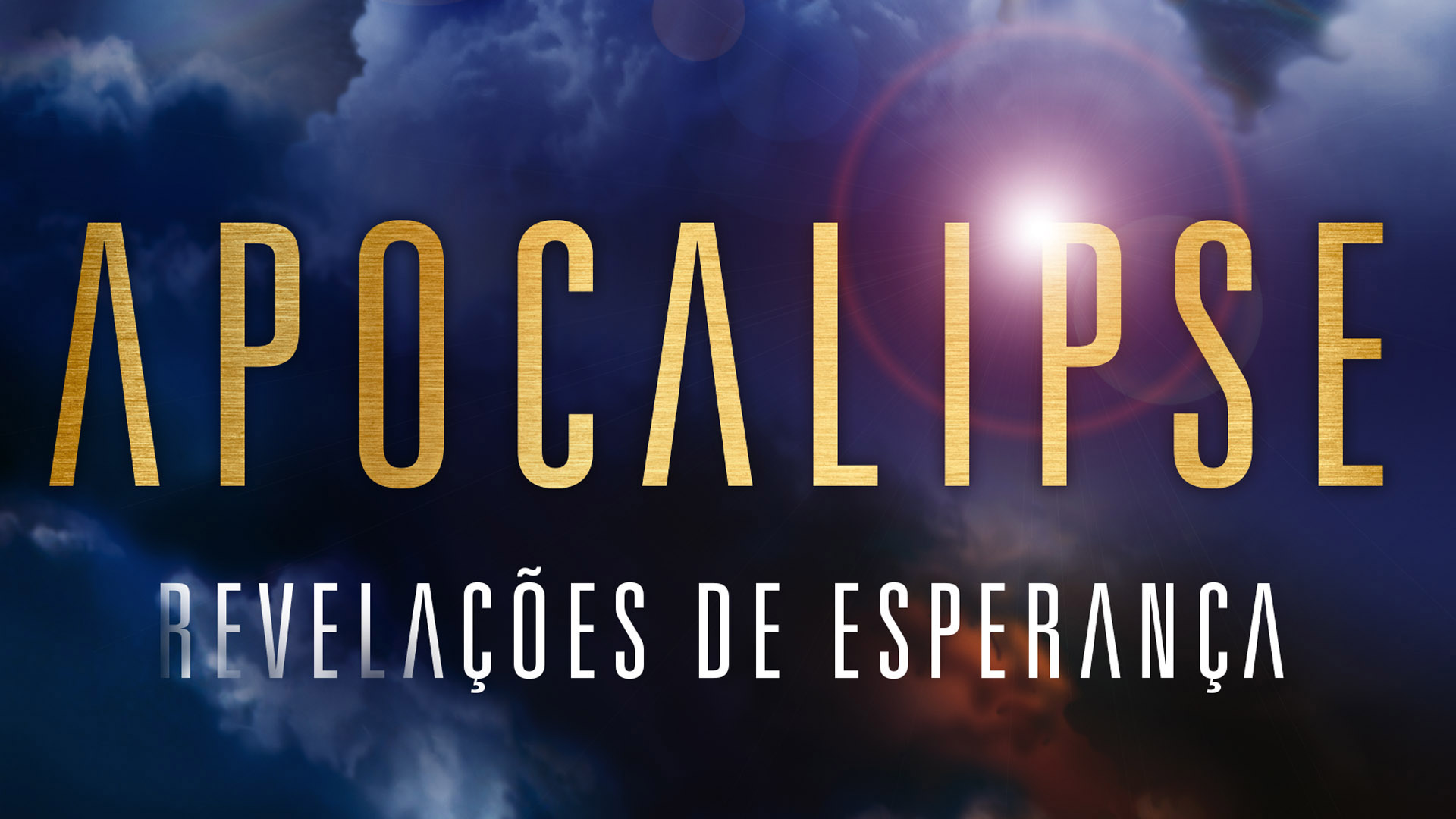 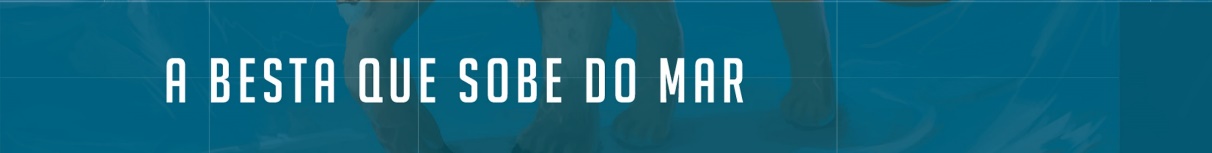 Um dos temas bíblicos mais intrigantes é o aparecimento do anticristo (1Jo 2:18, 22; 4:3; 2Jo 7). O próprio Cristo previu o surgimento de “falsos cristos” (Mt 24:23, 24). Chamado na Bíblia também de “homem da iniquidade” (2Ts 2:3), “iníquo” (v. 8), “chifre pequeno” (Dn 7:8, 11, 20, 21, 24, 25; 8:9-12), no Apocalipse é identificado como a besta que sobe do mar (Ap 13). Alguns se perguntam se seria o próprio demônio personificado entre a humanidade. Outros questionam como interpretar o enigmático número 666, que seria a chave principal para descobrir a identidade do anticristo. Com base nisso, muitos líderes políticos da humanidade já foram identificados como sendo o anticristo. Alguns acreditam que se trata de alguém que aparecerá somente no futuro, governará o mundo e tentará destruir o verdadeiro cristianismo.
Nesta lição, a verdade bíblica é separada das especulações humanas sobre o anticristo. Você descobrirá a verdadeira identidade daquele que adulterou a mensagem do Senhor Jesus. Também saberá como evitar seus enganos e manter-se fiel ao verdadeiro e único Salvador.
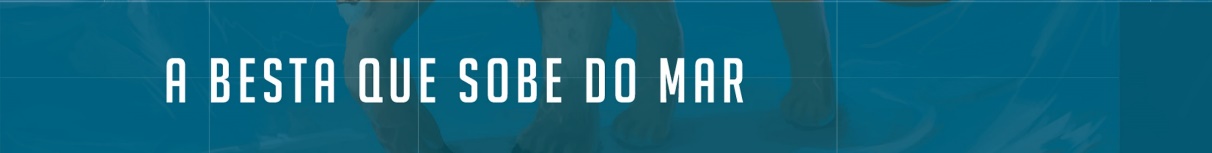 1 | Onde o anticristo surgiria, produzindo o abandono da verdade? 
Dentro da igreja cristã ou fora dela? 2 Tessalonicenses 2:4
“O qual se __________________ e se levanta contra tudo que se chama ________________ ou é objeto de culto, a ponto de assentar-se no _________________ de Deus, ostentando-se como se fosse o ___________________ Deus.”
OPÕE
DEUS
SANTUÁRIO
PRÓPRIO
o qual se opõe e se levanta contra tudo que se chama Deus ou é objeto de culto, a ponto de assentar-se no santuário de Deus, ostentando-se como se fosse o próprio Deus. 2 Tessalonicenses 2:4
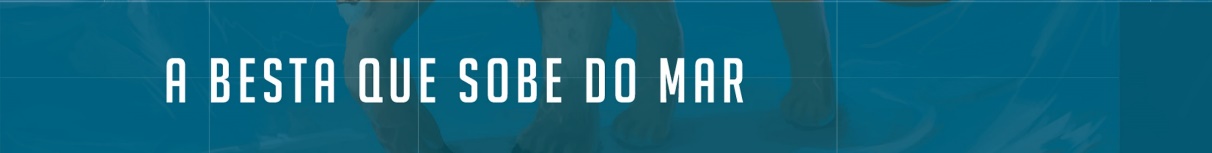 O poder que levou ao afastamento dos princípios de Cristo e dos apóstolos surgiria dentro do próprio cristianismo. Porém, ele não seria percebido negativamente pelos cristãos. Pelo contrário, a cristandade o teria em grande reverência e seria um centro da religião cristã. A profecia de Apocalipse 13 revela de quem se trata.
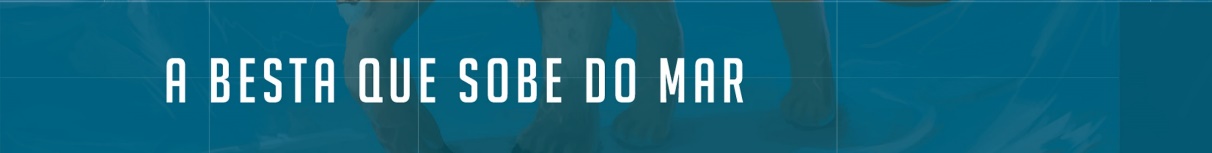 2 | Como o Apocalipse identifica o poder apóstata, representado pela primeira besta, a qual surge do mar? Apocalipse 13:1
Bestas ou feras monstruosas representam poderes político-religiosos perseguidores 
usados por Satanás para atacar o povo de Deus.
Vi emergir do mar uma besta que tinha dez chifres e sete cabeças e, sobre os chifres, dez diademas e, sobre as cabeças, nomes de blasfêmia. Apocalipse 13:1
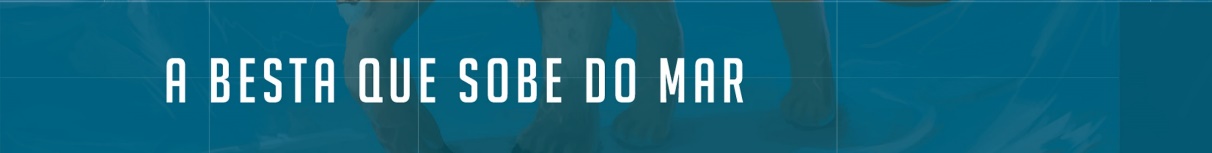 Bestas ou feras monstruosas representam poderes político-religiosos perseguidores usados por Satanás para atacar o povo de Deus. Apocalipse 13:1 identifica esse poder como aquele profetizado por Daniel (7:8, 25; 8:23-25). Esse poder empreenderia uma perseguição de 1.260 anos, equivalente aos 42 meses proféticos de Apocalipse 13:1 a 5. Qual foi o único poder político-religioso surgido no meio do cristianismo que promoveu perseguição por mais de mil anos? A Igreja de Roma, herdeira do antigo Império Romano.
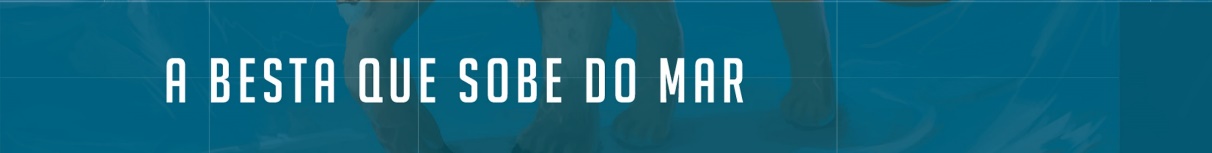 3 | Por quanto tempo Roma teria poder para perseguir o povo fiel a Deus? Apocalipse 13:5, 7
□ 40 dias.        
□ 2.300 dias. 
□ 42 meses (1.260 dias).
x
5Foi-lhe dada uma boca que proferia arrogâncias e blasfêmias e autoridade para agir quarenta e dois meses;
6e abriu a boca em blasfêmias contra Deus, para lhe difamar o nome e difamar o tabernáculo, a saber, os que habitam no céu.
7Foi-lhe dado, também, que pelejasse contra os santos e os vencesse. Deu-se-lhe ainda autoridade sobre cada tribo, povo, língua e nação. Apocalipse 13:5, 7
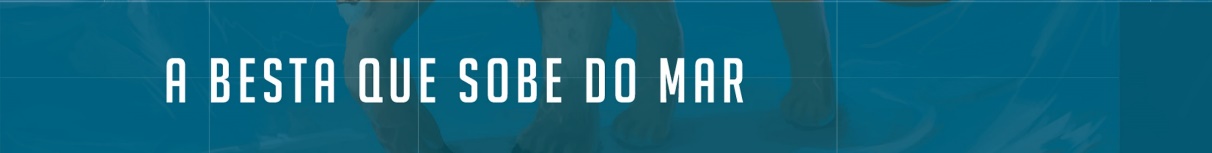 Roma teria poder para perseguir o povo de Deus por 42 meses, o equivalente a 1.260 anos literais na profecia (Ap 12:6). Aqui, a referência a Roma não está relacionada a seu poder pagão, mas à sua dimensão religiosa, “cristã” (2Ts 2:4). Esse período teve início em 538 d.C., quando entrou em vigência o Edito de Justiniano, dando ao bispo de Roma o poder legal para perseguir e entregar à pena de morte os cristãos que não concordassem com suas opiniões. Ao findarem os 1.260 anos, cumpriu-se a outra parte da profecia, com a perda da supremacia política do chefe da igreja romana.
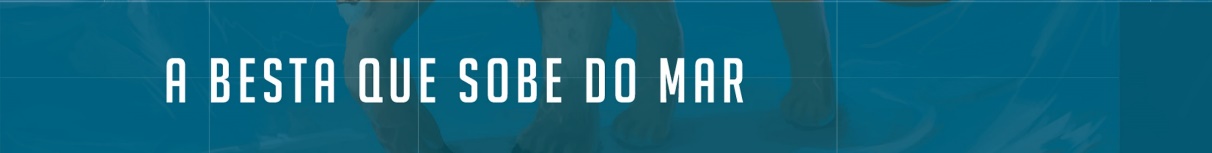 4 | Além de perseguir, o que mais a besta faria? Apocalipse 13:6
“[…] e abriu a boca em _____________________ contra Deus, 
para Lhe ___________________________ o nome e difamar 
o ____________________, a saber, os que habitam no céu.”
BLASFÊMIA
DIFAMAR
TABERNÁCULO
E abriu a boca em blasfêmias contra Deus, para lhe difamar o nome e difamar o tabernáculo, a saber, os que habitam no céu. Apocalipse 13:6
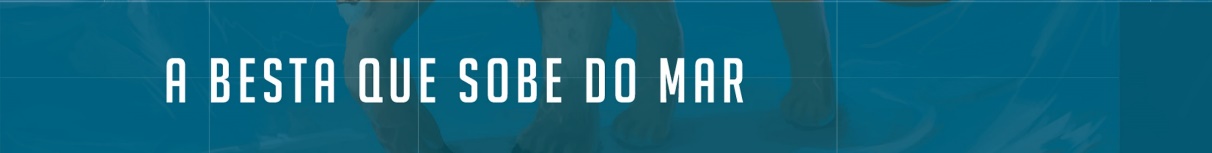 Há algumas prerrogativas no poder papal que, para Deus, são blasfêmias. Por exemplo: sua pretensão de perdoar pecados. Depois da ascensão de nosso Senhor Jesus Cristo, Pedro deixou bem claro que ele (Pedro) não tinha poder para perdoar pecados, pois essa atribuição pertence exclusivamente a Deus (At 8:20-23). Outros exemplos: ao fazer-se chamar “santo pai”, adotou um nome que corresponde a Deus. Jesus afirmou: “A ninguém sobre a terra chameis vosso pai; porque só um é vosso Pai, Aquele que está nos Céus” (Mt 23:9). Outro exemplo é que ele proclama ser cabeça da igreja, usurpando assim a função de Cristo – cabeça do corpo da igreja (Ef 5:23). Assim é possível entender melhor o que Paulo quis dizer quando escreveu que “o homem da iniquidade, o filho da perdição, o qual se opõe e se levanta contra tudo o que se chama Deus ou é objeto de culto, a ponto de assentar-se no santuário de Deus, ostentando-se como se fosse o próprio Deus” (2Ts 2:3, 4). Por isso, ele é o anticristo, ou seja, “o que se coloca no lugar de Cristo”.
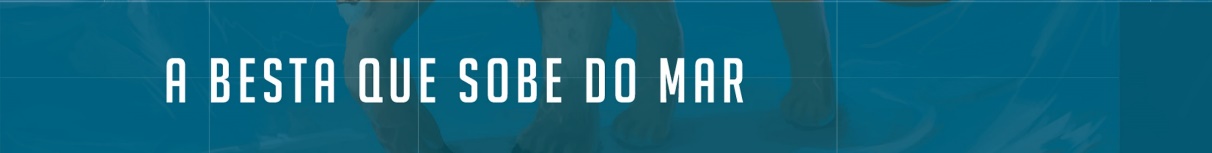 5 | Que número calculado representa a besta? Apocalipse 13:17, 18
666
17para que ninguém possa comprar ou vender, senão aquele que tem a marca, o nome da besta ou o número do seu nome.
18Aqui está a sabedoria. Aquele que tem entendimento calcule o número da besta, pois é número de homem. Ora, esse número é seiscentos e sessenta e seis. Apocalipse 13:17, 18
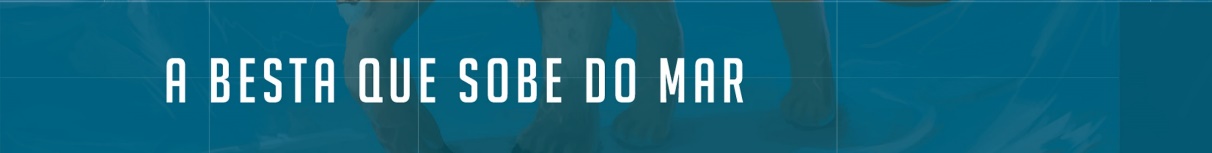 O número 666 tem despertado uma série de especulações. No entanto, precisa ser compreendido à luz da revelação bíblica. A besta do Apocalipse é identificada com Babilônia e o poder apóstata e arrogante que esse reino representou. Em Babilônia, o número seis tinha um profundo significado religioso, e os deuses adorados ali eram numerados da seguinte forma: deus menor = 6; deus maior = 60; o panteão babilônico = 600. A totalidade das falsas divindades era 666. Isso se mostrava claramente nos selos e números de mistérios utilizados pelos sacerdotes pagãos de Babilônia. Nessa perspectiva, o número 666 sugere o esforço do anticristo de exaltar o homem no lugar de Deus e de Cristo. João declara de forma específica que o número 666 “é número de homem” (Ap 13:18). O 666 representa a soberba humana de se colocar no lugar de Deus. A besta de Apocalipse 13 representa o poder que pretende exercer sua soberania e autoridade à parte de Deus, estabelecendo sua lei e opondo-se àquela dada por Deus (Êx 20).
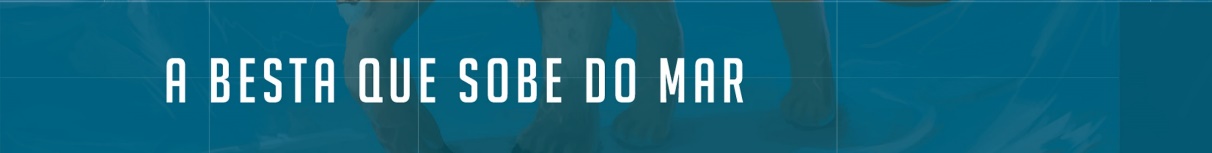 6 | O que aconteceu com uma de suas cabeças? Apocalipse 13:3, 10. Assinale a alternativa correta.
□ Ela se exaltou sobre as outras.        
□ Foi ferida de morte. 
□ Foi retirada pela mão do falso profeta.
x
3Então, vi uma de suas cabeças como golpeada de morte, mas essa ferida mortal foi curada; e toda a terra se maravilhou, seguindo a besta;
 10Se alguém leva para cativeiro, para cativeiro vai. Se alguém matar à espada, necessário é que seja morto à espada. Aqui está a perseverança e a fidelidade dos santos. Apocalipse 13:3, 10
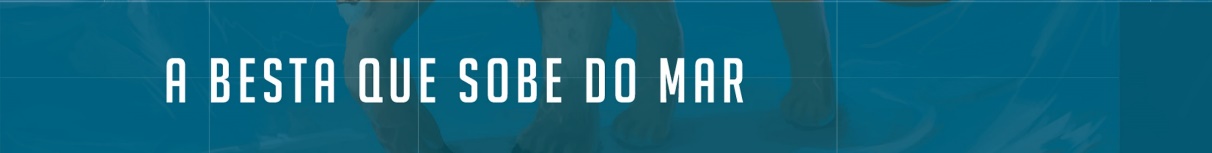 Em 1798, ao terminarem os 1.260 anos de poder perseguidor (538 + 1.260 = 1.798), o general francês Louis-Alexandre Berthier aplicou uma ferida mortal ao poder papal ao prender o papa Pio VI e o obrigar a renunciar a seus poderes políticos. A Igreja Católica Romana teve que se submeter a várias condições impostas pelo governo civil. A partir de então, os papas nunca mais tiveram a autoridade política que tinham antes sobre chefes de Estado.
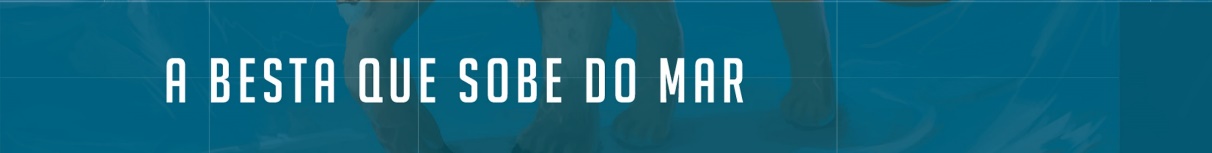 7 | O que aconteceria com a ferida mortal sofrida pelo poder 
religioso? Apocalipse 13:3
“essa ferida mortal foi curada; e toda a terra se maravilhou, seguindo a besta”.
Então, vi uma de suas cabeças como golpeada de morte, mas essa ferida mortal foi curada; e toda a terra se maravilhou, seguindo a besta; Apocalipse 13:3
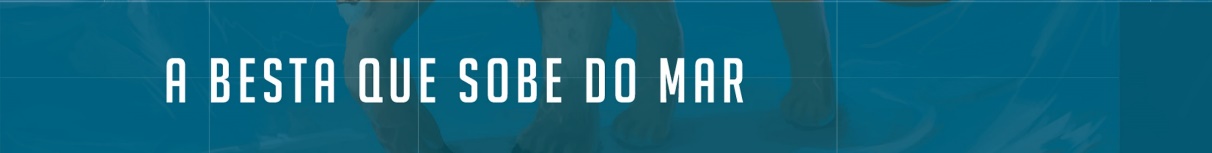 Com o Tratado de Latrão, em 1929, o Vaticano passou a ser reconhecido Como estado soberano. Desde então, a Igreja de Roma conseguiu reconquistar grande parte de sua autoridade política, e o poder papal tem ampliado extraordinariamente sua influência no cenário mundial. De acordo com a profecia, ele será novamente, e em breve, o grande protagonista nas decisões mundiais.
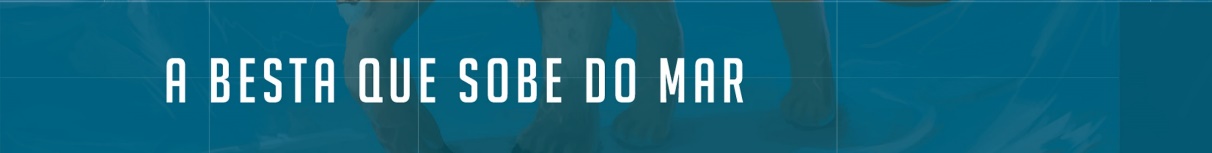 8 | Quem são os que adorariam a besta? Apocalipse 13:8. 
Assinale “V” para verdadeiro ou “F” para falso.
□ Aqueles que possuem o nome no Livro da Vida.
□ Aqueles que foram perseguidos pela besta.
□ Aqueles que não possuem o nome no Livro da Vida.
F
F
v
E adorá-la-ão todos os que habitam sobre a terra, aqueles cujos nomes não foram escritos no Livro da Vida do Cordeiro que foi morto desde a fundação do mundo; Apocalipse 13:8
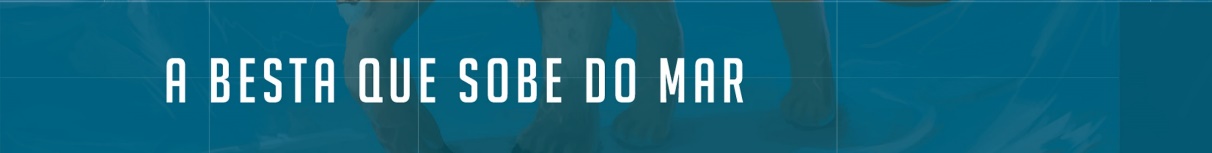 Os adoradores da besta também adoram o dragão, que dá autoridade a esse poder profano (Ap 13:2). Seus adoradores não podem estar inscritos no Livro da Vida, reservado apenas aos santos. Acima de tudo, deveríamos desejar que nosso nome esteja escrito no Céu (Lc 10:20).
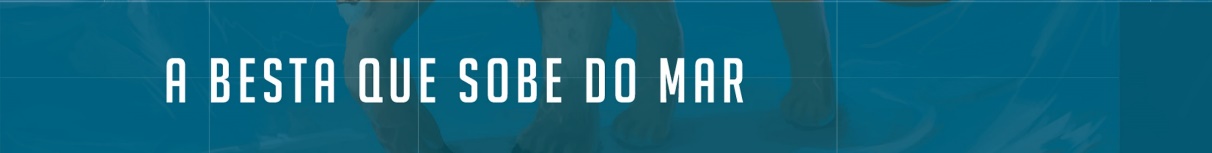 9 | Que advertência é dada àqueles que adorarem a besta ou sua 
imagem, quando a marca desse poder terreno for imposta à 
humanidade? Apocalipse 14:9, 10
IMAGEM
“Se alguém adora a besta e a sua imagem e recebe a sua ____________________ na fronte ou sobre a ____________________, também esse beberá do vinho da ________________ de Deus, preparado, sem mistura, do cálice da Sua ________________, e será ___________________________com fogo e enxofre, diante dos santos anjos e na presença do Cordeiro.”
MÃO
CÓLERA
ATORMENTADO
IRA
9Seguiu-se a estes outro anjo, o terceiro, dizendo, em grande voz: Se alguém adora a besta e a sua imagem e recebe a sua marca na fronte ou sobre a mão,
10Também esse beberá do vinho da cólera de Deus, preparado, sem mistura, do cálice da sua ira, e será atormentado                                                                          com fogo e enxofre, diante dos santos anjos e na presença do Cordeiro. Apocalipse 14:9, 10
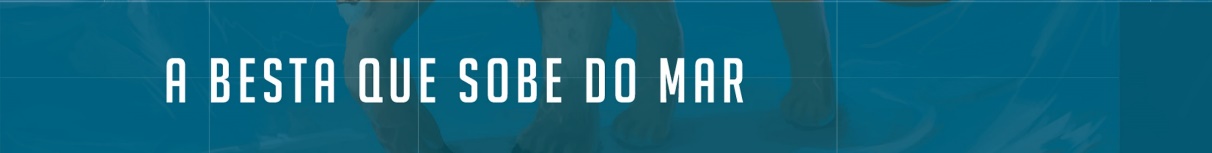 Ninguém precisa receber o castigo reservado aos adoradores da besta e de sua imagem. Todos aqueles que estiverem com Cristo e se recusarem a acatar quaisquer imposições que sejam contrárias aos mandamentos de Deus não sofrerão as consequências de aceitar o último grande engano.
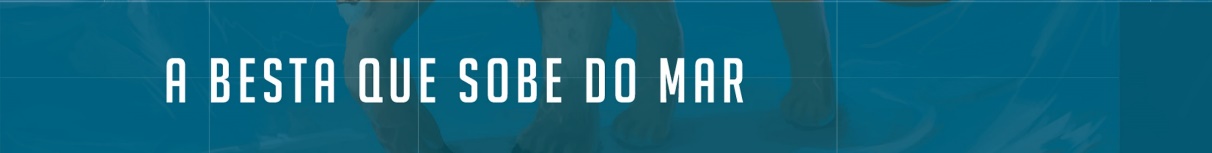 10 | Qual é o chamado de Cristo a Seus filhos que estão fora de Seu redil? João 10:9, 16
“Eu sou a porta. Se alguém entrar por mim, será salvo; entrará, e sairá, e achará pastagem”.
9Eu sou a porta. Se alguém entrar por mim, será salvo; entrará, e sairá, e achará pastagem.
16Ainda tenho outras ovelhas, não deste aprisco; a mim me convém conduzi-las; elas ouvirão a minha voz; então, haverá um rebanho e um pastor. João 10:9, 16
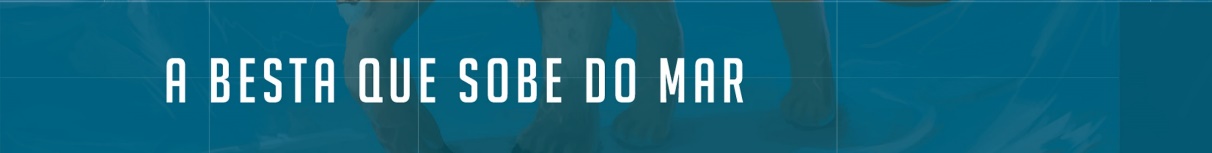 Deus tem Seus filhos em todas as igrejas. É importante lembrar que o livro do Apocalipse identifica um sistema religioso que se afastou do ideal bíblico, mas isso não significa que os fiéis desse sistema ou membros de qualquer outra denominação estejam perdidos. Deus julgará cada um conforme o conhecimento e os privilégios recebidos (At 17:30). Chegará o momento em que Ele chamará todas as pessoas para se unir aos que guardam os mandamentos de Deus e a fé em Jesus (Ap 18:4; 12:17; 14:12), formando um só povo. Ele chama você hoje!
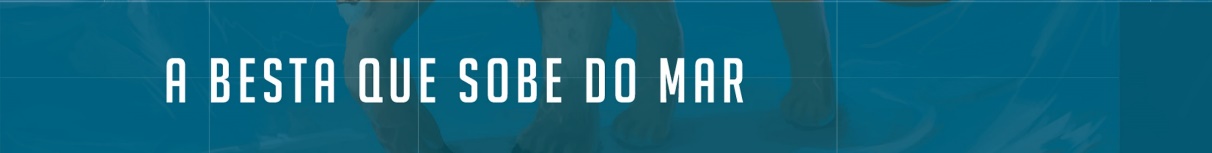 MEU COMPROMISSO:

Compreendi que a besta de Apocalipse 13: 1 a 10 se refere a um poder político-religioso representado pela Igreja de Roma, que por meio do seu líder máximo se coloca no lugar de Deus, pretendendo ter a autoridade da qual somente o Senhor é digno. Eu me comprometo a viver de acordo com a Palavra de Deus e decido não seguir nenhum princípio que tenha sido estabelecido por esse sistema religioso, embora deva amar e respeitar seus adeptos. Desejo fazer parte do grupo que guarda os mandamentos de Deus e tem o testemunho de Jesus.